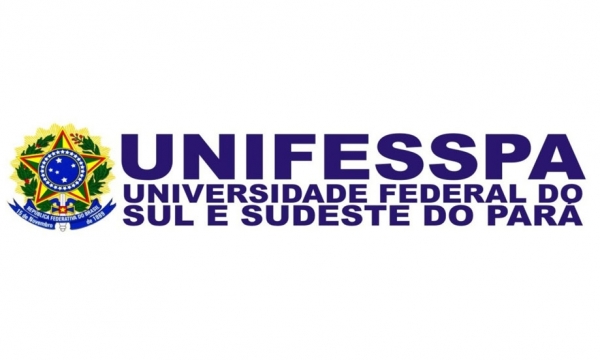 PIBID
Programa de Pós-Graduação em Educação em Ciências e Matemática (PPGECM)
ALFABETIZAÇÃO CIENTÍFICA: QUESTÕES E DESAFIOS PARA A EDUCAÇÃO.
attico chassot
MARABÁ - PA
18ABRIL2018
www.professorchassot.pro.br
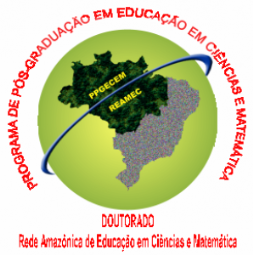 Como um catalisador
Anaxágoras foi expulso de Atenas há 500 anos A.C. por sugerir que o sol era maior que o Peloponeso.
Como um catalisador
Anaxágoras foi expulso de Atenas há 500 anos A.C. por sugerir que o sol era maior que o Peloponeso.
Como um catalisador
Anaxágoras foi expulso de Atenas há 2500 anos A.P. por sugerir que o sol era maior que o Peloponeso.
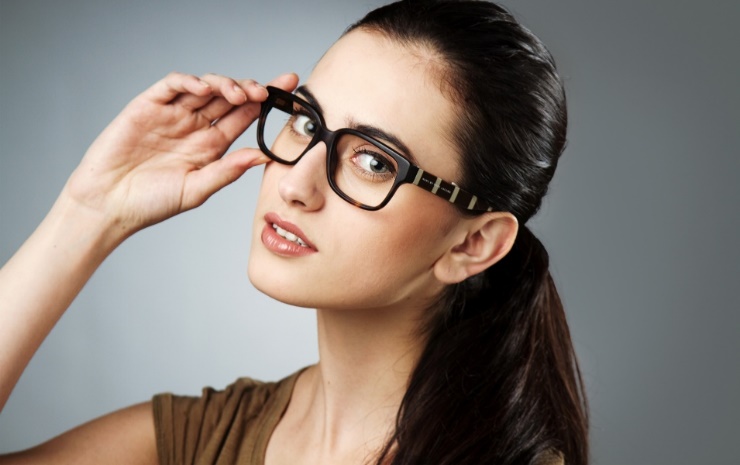 Assestando óculos para ler o mundo
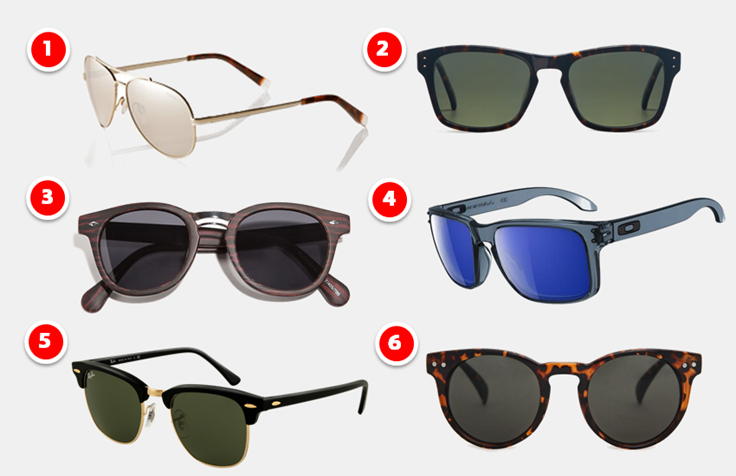 escolhendo alguns óculos para olhar o mundo
WWW.PROFESSORCHASSOT.PRO.BR
Há diferentes perspectivas para olharmos o mundo natural
Podemos fazê-lo com os óculos:
do senso comum, 
do pensamento mágico,
dos saberes primevos,
dos mitos,
das religiões, 
da ciência.
Examinemos, aqui e agora,
 um pouco cada um destes seis mentefatos
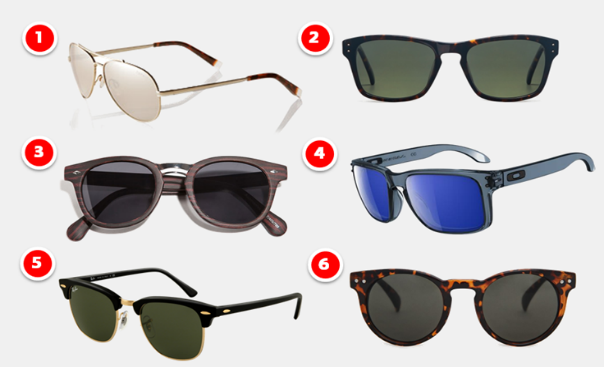 Senso comum
Senso comum
senso (latim sensus, -us, sentido, órgão do sentido, faculdade de sentir, sensação, pensamento) s. m.
bom senso: Equilíbrio nas decisões ou nos julgamentos em cada situação que se apresenta.
senso comum: Conjunto de opiniões ou ideias que são geralmente aceitas numa época e num local determinados.
Confrontar: censo.comum (latim communis, -e) adj. 2 g.
1. Do uso ou domínio de todos os de um lugar ou de uma coletividade. = COMUNITÁRIO, PÚBLICO
WWW.PROFESSORCHASSOT.PRO.BR
Saberes primevos
Biblioteca
História africana
WWW.PROFESSORCHASSOT.PRO.BR
Saberes primevos
Etnociência
Etnobotânica, etnomatemática...
WWW.PROFESSORCHASSOT.PRO.BR
Saberes primevosetnobotânica
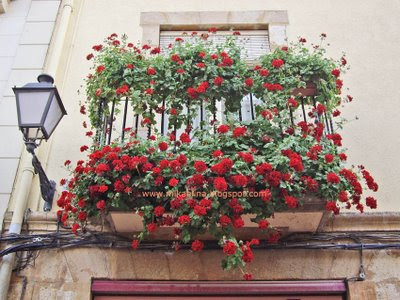 WWW.PROFESSORCHASSOT.PRO.BR
Pensamento mágico
WWW.PROFESSORCHASSOT.PRO.BR
Pensamento mágico
Adianta torcer?
WWW.PROFESSORCHASSOT.PRO.BR
Pensamento mágico
Adianta torcer?
E... rezar?
WWW.PROFESSORCHASSOT.PRO.BR
Mitos
Diferentes cosmogonias: 
Por exemplo: mito de Pandora (Zeus X Prometeu)
Qual a diferença de mitos dos relatos biblicos ou corânicos? 
E ... Os mitos modernos?
WWW.PROFESSORCHASSOT.PRO.BR
Religião
“Se acreditamos que fogo esquenta e a água refresca, é somente porque nos causa imensa angústia pensar diferente!”
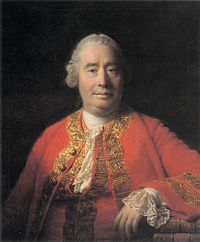 David Hume, 1711-1776,
filósofo e historiador escocês
Ciência
“Se consegui enxergar tão longe é porque me apoiei nos ombros de outros gigantes!”
WWW.PROFESSORCHASSOT.PRO.BR
O que é Ciência, afinal?
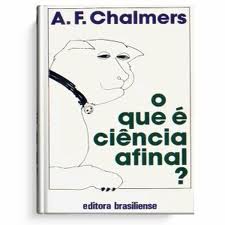 Alan F. Chalmers (São Paulo: Brasiliense, 1993) – no original What Is This Thing Called Science? ou O que é essa coisa chamada Ciência?
O que é Ciência, afinal?
A Ciência pode ser considerada como uma linguagem construída pelos homens e pelas mulheres para explicar o nosso mundo natural.   
Assim a Ciência não trata do mundo sobrenatural! 


Alan F. Chalmers (São Paulo: Brasiliense, 1993) – no original What Is This Thing Called Science? ou O que é essa coisa chamada Ciência?
O que é Ciência, afinal?
A Ciência pode ser considerada como uma linguagem construída pelos homens e pelas mulheres* para explicar o nosso mundo natural.   


* A Ciência é masculina?

O exame de nossos DNAs 
grego, do judaico e do cristão 
nos permite entender posturas machistas, 
e concluir que não somos assim por acaso.
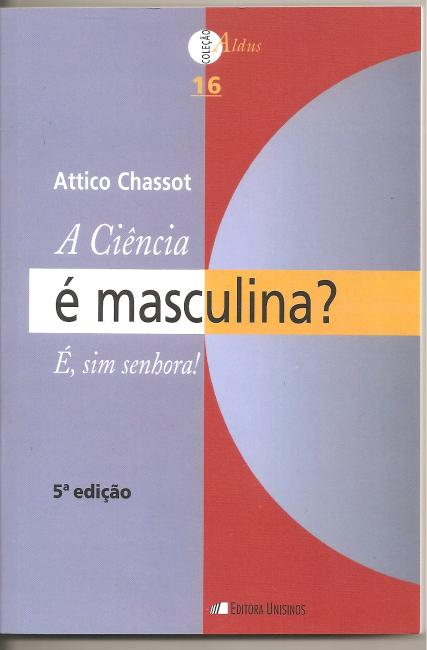 O que é alfabetização científica?
Alfabetização Científica... Para quê?
Assim, destas diferentes perspectivas (=óculos) para olharmos o mundo natural
religiões, dos mitos, da ciência, do senso comum, do pensamento mágico, dos saberes primevos...

Não afirmamos qual desses mentefatos culturais é o melhor e tampouco que haja a necessidade de nos valermos apenas de um deles.
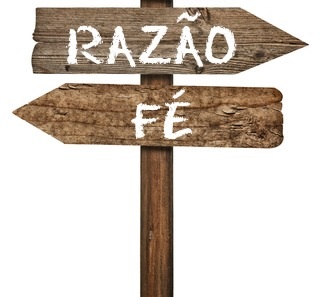 comparando dois óculos: Ciência e Religião
WWW.PROFESSORCHASSOT.PRO.BR
Comparemos a perspectiva das religiões  e a da Ciência
Por que entre os seis óculos, esses dois?

 religião onipresente
 fundamentalismos
 ateologia
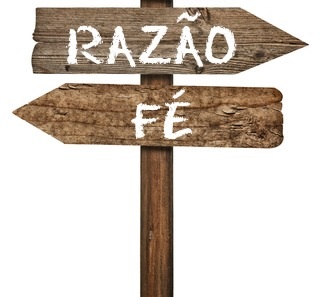 As religiões...
... afirmam a existência de uma verdade global, imanente, eterna, completa, que trata tanto da natureza como do homem. Esta verdade tem uma exigência fulcral para crê-la:
 a FÉ.
A Ciência ...
...não tem a verdade, mas aceita algumas verdades transitórias, provisórias em um cenário parcial onde os humanos não são o centro da natureza, mas elementos da mesma. O entendimento destas verdades – e portanto a não crença nas mesmas –, tem uma exigência:  
a R A Z Ã O.
Talvez, uma utopia...
... pois, não se prognostica um choque entre o racionalismo científico e a autoridade da fé. 
	
Ao contrário: 

 à Ciência estaria reservado o papel de explicar e transformar o mundo 

 às religiões estaria destinado garantir que essas transformações sejam para melhor.
Houve / há um aparente  triunfo da Ciência
Os homens e as mulheres – com a Ciência – têm resolvido problemas significativos em termos da diminuição do trabalho físico, do aumento da longevidade com novas drogas e alimentos e com a produção próteses de parte do corpo, que já começam a ser possível até por clonagem.     Mas...
... as ações da Ciência não são sempre eticamente boas....assim
uma Ciência que era dicotomizada como sendo... 
	… ora uma fada benfazeja, 
	    ora uma bruxa malvada.
... as ações da Ciência não são sempre eticamente boas....assim
uma Ciência que era dicotomizada como sendo... 
	… ora uma fada benfazeja, 
	    ora uma bruxa malvada.
 
  Depois 
… ora uma fada benfazeja
ora um ogro maligno.
... as ações da Ciência não são sempre eticamente boas....assim
uma Ciência que era dicotomizada como sendo... 
	… ora uma fada benfazeja, 
	    ora uma bruxa malvada.
 
  Depois 
… ora uma fada benfazeja
ora um ogro maligno.

  Agora 
   parece mais a Golem (Goilem).
Algumas significativas rupturas paradigmáticas...
www.professorchassot.pro.br
Algumas significativas rupturas paradigmáticas...
www.professorchassot.pro.br
Algumas significativas rupturas paradigmáticas...
www.professorchassot.pro.br
Algumas significativas rupturas paradigmáticas...
www.professorchassot.pro.br
#1Mais de cinco séculos de História e Filosofia da Ciências; se alguém das naus de Colombo recuasse 1000/ avançasse 500
#2 Disciplinarização
#3 Dupla seta  versus Seta simples 
#4 Ocidente versus Oriente
Duas perguntas:

Por que não houve revoluções científicas no Oriente?
Duas perguntas:

Por que não houve revoluções científicas no Oriente?


Por que houve revoluções científicas no Ocidente?
Uma terceira pergunta acerca de nossas leituras do Ocidente e do Oriente
Quem é quem?

Selvagens terroristas    //   Pessoas de cultura
Uma mirada em dois tempos
“Um adeus às nossas certezas”
1895 Roentgen Raios X
1896 Becquerel Radioatividade Natural
1897 J. J. Thomson o elétron 
1898 Pierre & Marie Curie   Ra e Po
1899 Max Planck Constante de Planck
1900  Manguinhos  Transmissões sem fio Radio
1901 Freud Livro dos sonhos Inconsciente 
1902 A. Egas Moniz (PN1949), Pathologia
1903 Santos Dumont Aviação
1904 Olinto De Pretto E = mc²
1905 A.Einstein Teoria da Relatividade Geral
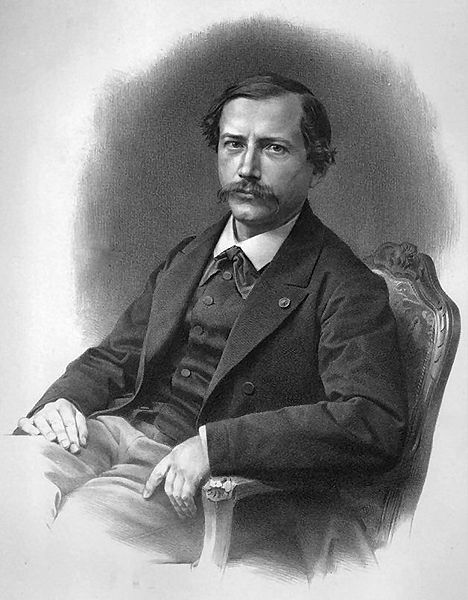 Vale recordar, que há 100 anos, o químico francês Marcelin Pierre Eugene Berthelot (1827-1907), um dos primeiros grandes especialistas em síntese orgânica, com investigações que alçaram a termoquímica a uma especialização muito importante, exageradamente, profetizava, como Senador da República e presidente da Academia de Ciências:
[Speaker Notes: Clique para adicionar texto]
“A Ciência possui doravante a única força moral que pode fundamentar a dignidade da personalidade humana e constituir as sociedades futuras. A Ciência domina tudo: só ela presta serviços definitivos. [...] O triunfo universal da Ciência chegará garantir para o homem o máximo de felicidade e de moralidade. Na verdade, tudo tem origem no conhecimento da verdade e dos métodos científicos pelos quais ele é adquirido e propagado: a política, a arte, a vida moral dos homens, assim como sua indústria e sua vida prática.” 

CHRÉTIEN, Claude. A Ciência em Ação. Campinas: Papirus, 1994, p. 26).
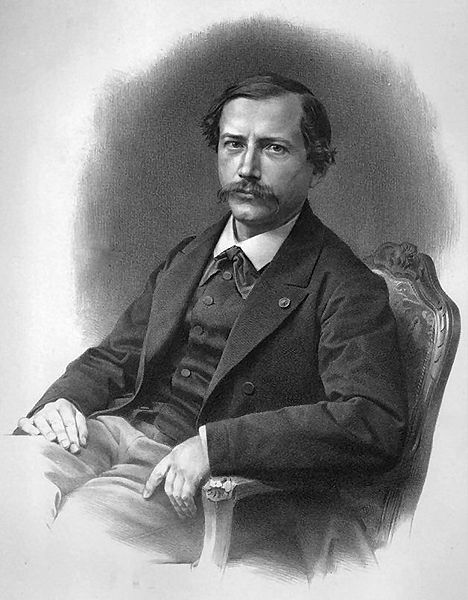 [Speaker Notes: Clique para adicionar texto]
Ante  as maravilhas da Ciência
Virada do 19          20: 
CERTEZA
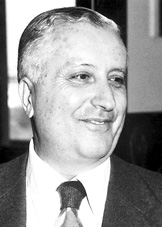 Ilya Prigogine
1917-2003

Prêmio Nobel de Química 1977 
por suas contribuições ao não-equilíbrio termodinâmico, particularmente a teoria das estruturas dissipativas

“Só tenho uma certeza: 
as minhas muitas incertezas”
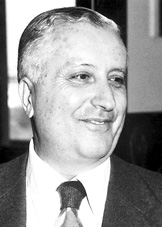 Ilya Prigogine
1917-2003

Prêmio Nobel de Química 1977 
por suas contribuições ao não-equilíbrio termodinâmico, particularmente a teoria das estruturas dissipativas

“Só tenho uma certeza: 
as minhas muitas incertezas”
Ante  as incapacidades da Ciência
Virada do 20          21: 
INCERTEZA
Assim as duas palavras-chave em duas viradas de século
Virada do 19        20: CERTEZA

Virada do 20        21: INCERTEZA
Uma (quase) desilusão
“A Ciência é, também, uma aventura que cresce por seus próprios erros”
Qual a última grande descoberta da Ciência?
Qual a última grande descoberta da Ciência?
1963: Raio Laser
Qual a última grande descoberta da Ciência?
1963: Raio Laser

Internet, telefonia celular, clonação, pendrive... 

não foram mais que  inovações ou desenvolvimentos de descobrimentos pré-existentes.

Eletricidade sem fio
Qual a última grande descoberta da Ciência?
1963: Raio Laser

Internet, telefonia celular, clonação, pendrive... 

não foram mais que  inovações ou desenvolvimentos de descobrimentos pré-existentes.

Eletricidade sem fio

¿Por que desta paralisia?
Duas posturas teóricas
 KUHN, Thomas. A estrutura das revoluções científicas. São Paulo: Perspectiva, 1991

 FEYERABEND, Paul. Contra o método. São Paulo: Editora da UNESP. 2007.
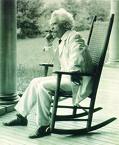 Uma primeira postura teórica
KUHN, Thomas. A estrutura das 
revoluções científicas. São Paulo: 
Perspectiva, 1991 
          
Thomas Samuel Kuhn (Cincinnati, 18 de julho 1922 - Cambridge, 17 de junho 1996) Físico estadunidense cujo trabalho voltou-se para  história e filosofia da ciência, tornando-se um marco importante no estudo do processo que leva ao desenvolvimento científico.Seu primeiro livro foi A Revolução Copernicana, publicado em 1957. Mas foi em 1962, com a publicação do livro Estrutura das Revoluções Científicas que Kuhn se tornou conhecido não mais como um físico, mas como um epistemólogo – intelectual voltado para a história e a filosofia da ciência.
Para Kuhn fazer Ciência é como...
Montar um quebra cabeça, mas com uma diferença:
Para Kuhn fazer Ciência é como...
Montar um quebra cabeça, mas com uma diferença:
Pode faltar peças e pode sobrar peças.
Para Kuhn fazer Ciência é como...
Montar um quebra cabeça, mas com uma diferença:
Pode faltar peças e pode sobrar peças. 

Os paradigmas podem entrar em crise
Para Kuhn fazer Ciência é como...
Montar um quebra cabeça, mas com uma diferença:
Pode faltar peças e pode sobrar peças. 

Os paradigmas podem entrar em crise 

_o
_as
_a
_amos
_ais
_am
Para Kuhn fazer Ciência é como...
Montar um quebra cabeça, mas com uma diferença:
Pode faltar peças e pode sobrar peças. 

Os paradigmas podem entrar em crise.

Seguir a regra da montagem de um quebra cabeça não causa paralisia?
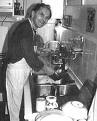 Outra postura teórica
 FEYERABEND, Paul. Contra o método.
 São Paulo: Editora da Editora da UNESP. 2007.    
Paul Karl Feyerabend (Viena, 13 de janeiro de 1924 — Genolier, 11 de fevereiro de 1994) 
 Filósofo da ciência, viveu em diversos países Reino Unido, Estados Unidos, Nova Zelândia, Itália e Suíça. Seus maiores trabalhos são Against Method (publicado em 1975), Science in a Free Society (publicado em 1978) e Farewell to Reason (uma coleção de artigos publicados em 1987). Matando o tempo, uma obra autobiográfica; Feyerabend tornou-se famoso pela sua visão anarquista da ciência e por sua suposta rejeição da existência de regras metodológicas universais. É uma figura influente na filosofia da ciência, e também na sociologia do conhecimento científico.
Mesmo que nem sempre tenhamos facilidades, parece que tenhamos a nos acostumar, cada vez mais,  a afiliarmo-nos a Feyerabend
...dada uma regra qualquer, por ‘fundamental’ e ‘necessária’ que se afigure para a ciência, sempre haverá circunstância em que se torna conveniente ignorá-la, ou até adotar regra oposta. [...] Qualquer ideia, embora antiga e absurda, é capaz de aperfeiçoar nosso conhecimento. [...] o conhecimento de hoje pode, amanhã, passar a ser visto como conto de fadas; essa é a via pelo qual o mito mais ridículo pode vir a transformar-se na mais sólida peça da ciência (CONTRA O MÉTODO. p. 71).
Kuhn, Feyerabend e outros, para muitos cientistas...
...são considerados os maiores inimigos da Ciência.

  Eles nos tiraram as certezas.

  Temos que aprender a trabalhar com as incertezas.

Uma possibilidade: a indisciplina como uma metodologia.
Como um posfácio
“A Ciência é uma aventura que cresce por seus próprios erros”
www.atticochassot.com.br
www.professorchassot.pro .br
Nosso fazer Educação não se consubstancia numa ilha programada por nossa fantasia. Há múltiplas realidades, a nos alertar sobre a impossibilidade da existência de um mundo ideal.
1– o educador considera que é impossível oferecer uma educação de qualidade a meninos cujos pais não têm trabalho e moradia adequada e sofrem de carências alimentares, portanto propõe começar a resolver a questão do emprego, da moradia e da saúde >>>>>
Nosso fazer Educação não se consubstancia numa ilha programada por nossa fantasia. Há múltiplas realidades, a nos alertar sobre a impossibilidade da existência de um mundo ideal.
2– o experto em empregos sustenta que precisa começar atendendo as questões educativas, pois os novos modelos laborais requerem uma formação e capacitação tal que sem educação não pode haver emprego de qualidade; ainda afirma que se requer boas condições sanitárias da população para que se possa trabalhar adequadamente >>>>>
Nosso fazer Educação não se consubstancia numa ilha programada por nossa fantasia. Há múltiplas realidades, a nos alertar sobre a impossibilidade da existência de um mundo ideal.
3– o perito em segurança afirma que é preciso começar por educação, emprego e erradicação da pobreza, pois está comprovado estatisticamente – e isso é decisivo – que quanto maior o nível educativo, menor é o uso da violência e que quanto maior o nível de equidade social, menor a taxa de violência em geral >>>>>
Nosso fazer Educação não se consubstancia numa ilha programada por nossa fantasia. Há múltiplas realidades, a nos alertar sobre a impossibilidade da existência de um mundo ideal.
4– o perito em questões ambientais remete o inicio de suas ações à segurança, à educação, à saúde, ao emprego>>>>>
Nosso fazer Educação não se consubstancia numa ilha programada por nossa fantasia. Há múltiplas realidades, a nos alertar sobre a impossibilidade da existência de um mundo ideal.
5– o experto em saúde afirma que não há sistema de saúde sustentável sem pleno emprego (pois o sistema público não pode atender satisfatoriamente a toda a população), sem educação suficiente (base da prevenção) e sem condições ambientais e educacionais adequadas >>>>>
Nosso fazer Educação não se consubstancia numa ilha programada por nossa fantasia. Há múltiplas realidades, a nos alertar sobre a impossibilidade da existência de um mundo ideal.
6 – o perito em habitações afirma que sem emprego e sem educação toda a política de moradias não passa de mero assistencialismo.>>>>>
Procurarmos enveredar por um ‘crescendo’
disciplinar           “cartesiano”
 pluridisciplinar
 multidisciplinar 
 metadisciplinar
 interdisciplinar
 transdisciplinar 
 indisciplinar           feyerabendiano
www.professorchassot.pro.br
Romper os muros da disciplinarização e envolver-se em propostas transdisciplinares.
Origem da disciplinarização
Especialista versus generalista
www.professorchassot.pro.br
Romper os muros da disciplinarização e envolver-se em propostas transdisciplinares.
Origem da disciplinarização
      Especialista versus generalista
www.professorchassot.pro.br
Romper os muros da disciplinarização e envolver-se em propostas transdisciplinares.
Origem da disciplinarização
       Especialista versus generalista
www.professorchassot.pro.br
Um dos três sentidos em que é proposto o termo indisciplina:
O prefixo in no sentido de incluir a partir da própria disciplina, meter-se dentro de outras disciplinas; são as ações que vamos fazer para colocar nossas especificidades em outras disciplinas;
Ingerir Intrometer-se


DEL PERCIO, Enrique M. La condición social: Consumo, poder y representación en el capitalismo tardío. Buenos Aires: Altamira, 2006.
www.professorchassot.pro.br
Um segundo sentido proposto para o termo indisciplina:
Seguindo o mesmo sentido do prefixo in, trata-se de incorporar elementos, métodos e conhecimento de outras disciplinas; aqui parece mais evidente o quanto temos buscar nas outras disciplinas, não nos bastando o ‘mundo’ pequeno ou específico de nossa disciplina;  inalar


DEL PERCIO, Enrique M. La condición social: Consumo, poder y representación en el capitalismo tardío. Buenos Aires: Altamira, 2006.
www.professorchassot.pro.br
Um terceiro sentido proposto para o termo indisciplina:
O prefixo in, como negação, trata de negar a disciplina no sentido etimológico do termo.  Aqui a proposta parece ser mais radical ou inovadora: trata-se de rebelar-nos à coerção feita pelas disciplinas que, como um látego, nos vergastam a submissão. Inverter Intolerar


DEL PERCIO, Enrique M. La condición social: Consumo, poder y representación en el capitalismo tardío. Buenos Aires: Altamira, 2006.
www.professorchassot.pro.br
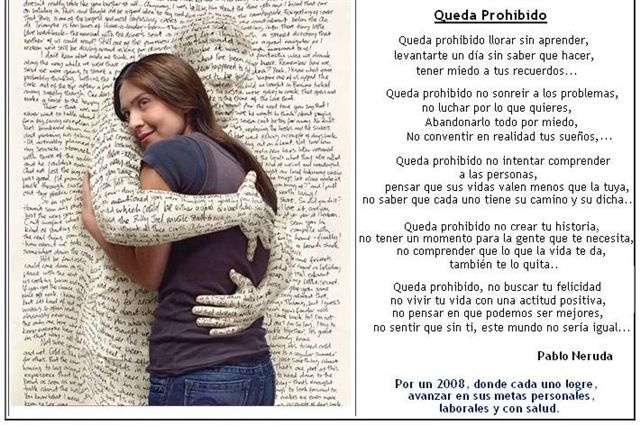 Como encerramento, apenas uma pergunta:
Dentro de propostas, em que parecem ser exigências
ser curiosa / ser curioso
Ser indisciplinares
como fazer a diferença, 
enquanto mulheres e homens envolvidos neste





quando em nosso horizonte está a construção de um mundo 
mais justo?
Programa de Pós-Graduação em Educação em Ciências e Matemática (PPGECM)
WWW.PROFESSOHASSOT.PRO.BR
www.professorchassot.pro .br
www.professorchassot.pro.br


Blogue /Livros /
Textos para sala de aula /
Resenhas /Livraria virtual /
Fale comigo /Agenda
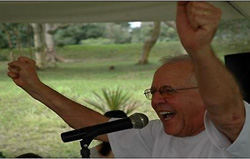 mestrechassot.blogspot.com

achassot@gmail.com
Canal no Youtube.com/achassot
Facebook.com/mestrechassot
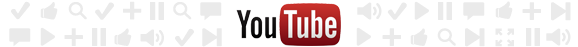 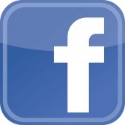 WWW.PROFESSORCHASSOT.PRO.BR